CDK4/6
inhibitors
Abemaciclib
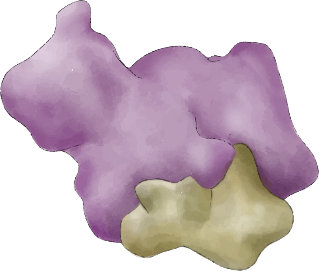 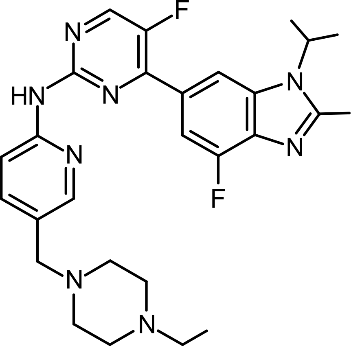 E2F
Rb
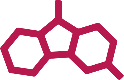 G1-to-S checkpoint
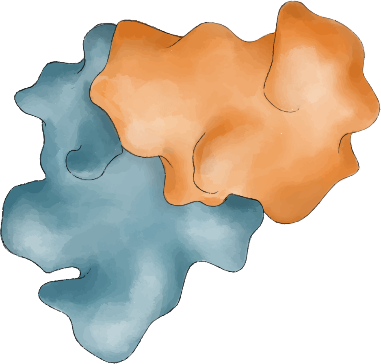 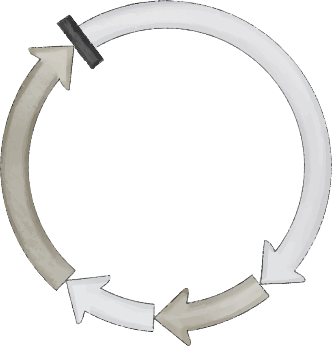 S
CDK4/6
P
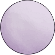 Ribociclib
Cyclin D
G1
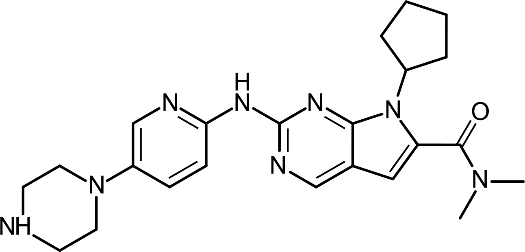 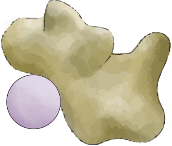 P
G2
Rb
M
Palbociclib
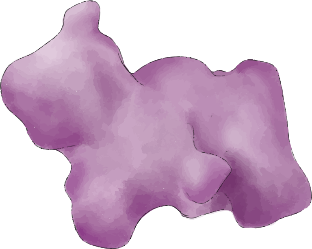 Transcription
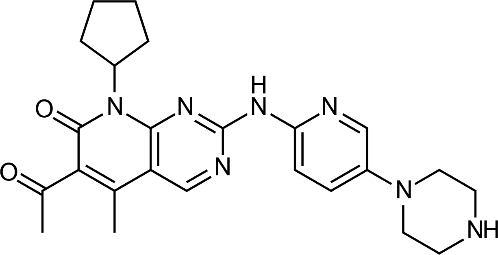 E2F
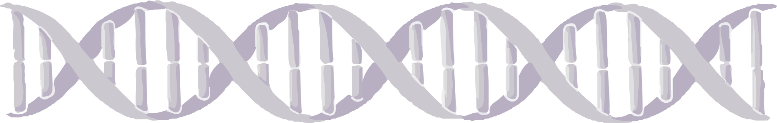 Adapted from Groenland et al., 2020. 									     AT-UNB-0479